Олимпийские игры
подготовила учитель МОУ  СОШ  №20 
г. Дзержинска, Нижегородской области,
Шилова  Елена  Михайловна
История олимпийских игр
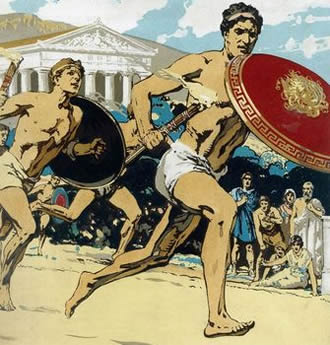 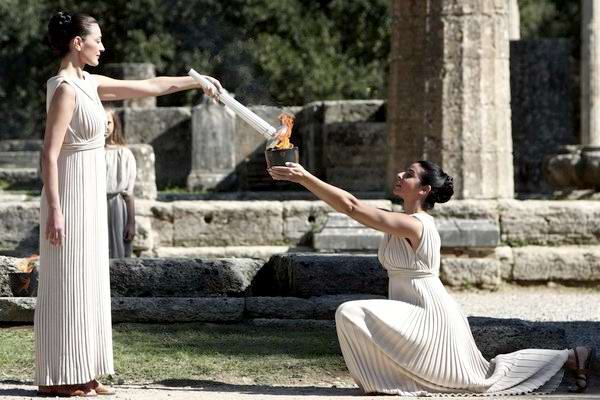 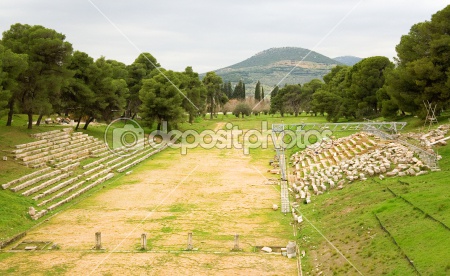 Пьер де Кубертен
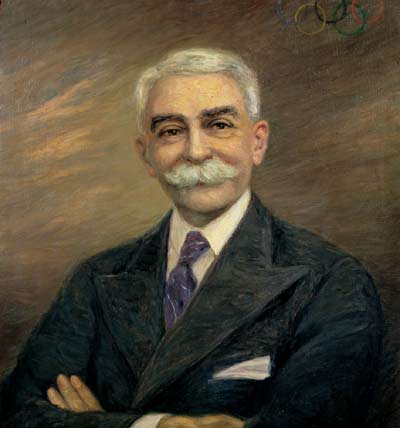 «Молодежь мира» должна мериться силами в спортивных состязаниях, а не на полях битв.
Члены МОКмеждународного олимпийского комитета 1896 г.
Члены МОК (слева направо): 1. Доктор Виллибильд Гебхардт(Германия) 2. Барон Пьер де Кубертен(Франция) 3. Советник Иржи Гут-Ярковский (Чехия) 
4. Деметриус Викелас (Греция) 
5. Ференц Кемени (Венгрия) 
6. Генерал А.Бутовский (Россия) 
7. Генерал Виктор Бальк (Швеция) (Афины, 10 апреля 1896 года)
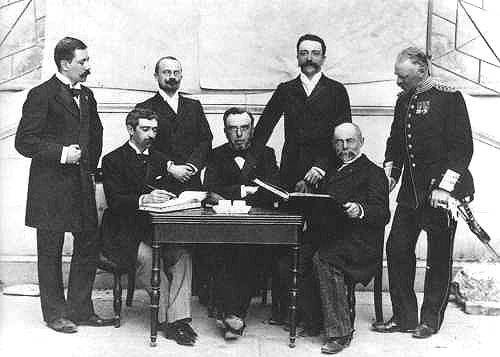 Девиз:«Быстрее, выше, сильнее»Символ:Флаг:
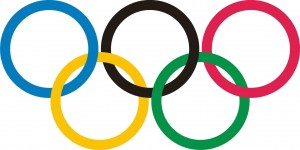 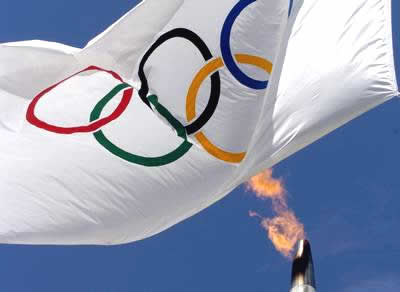 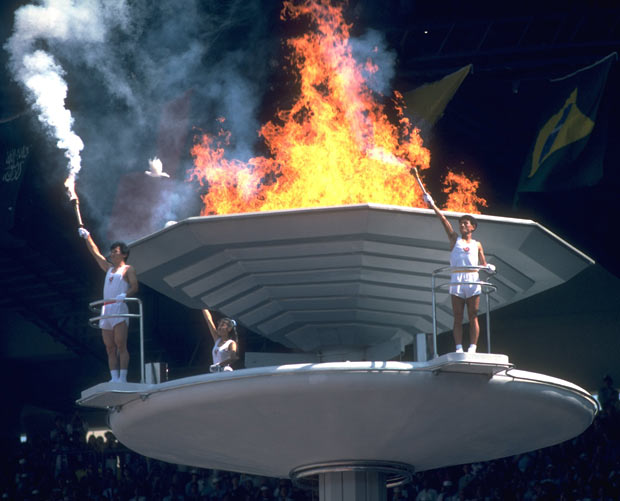 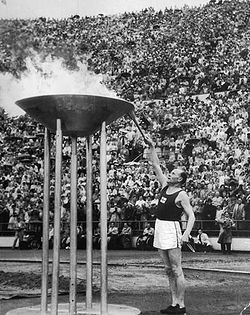 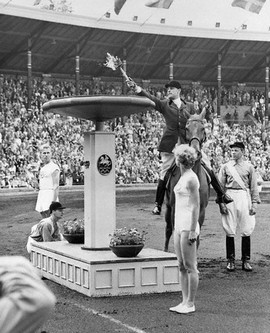 Традиционные ритуалы
Зазжение олимпийского огня на церемонии открытия
олимпийская  клятва
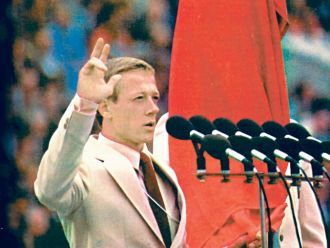 вручение медалей победителям и призерам
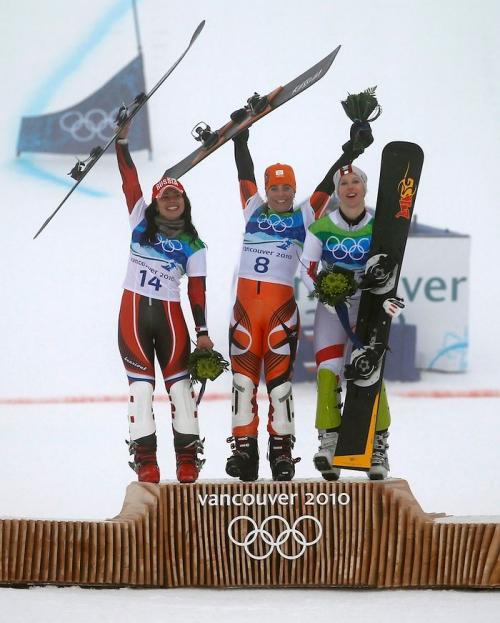 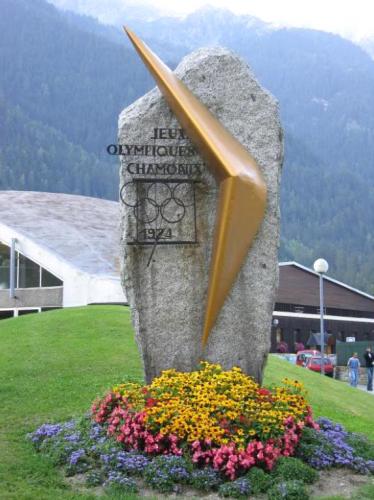 Зимние олимпийские игры1924 год
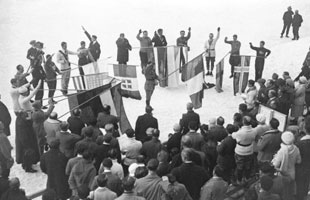 Места проведения зимних игр
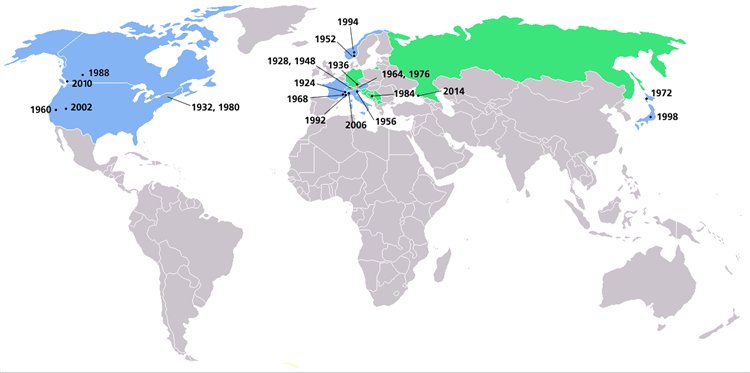 Места проведения летних игр
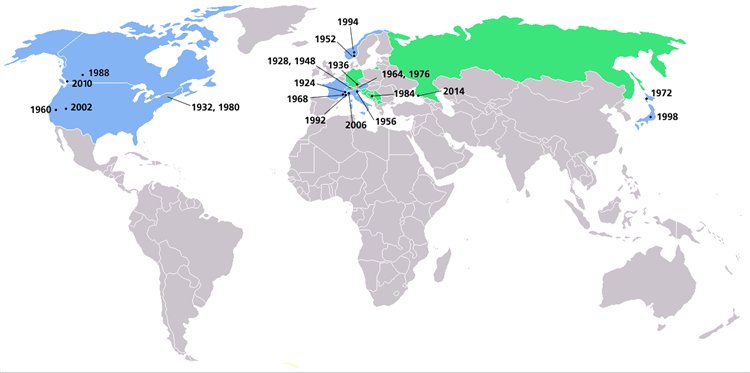 Первые летние олимпийские игры6 апреля 1896 год Греция
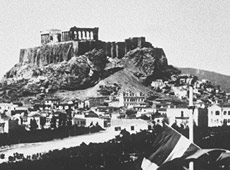 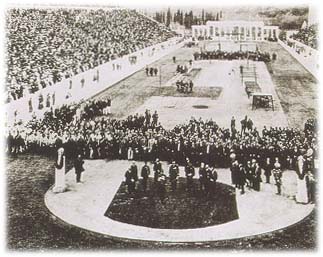 Виды спорта на олимпиаде в Афинах
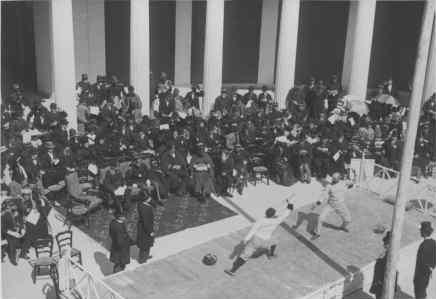 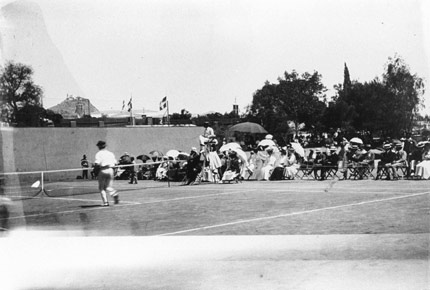 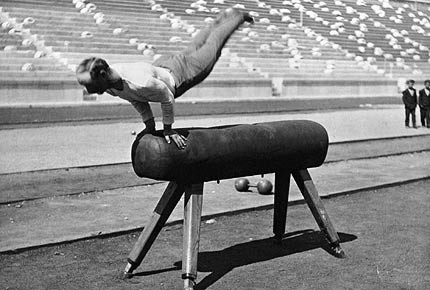 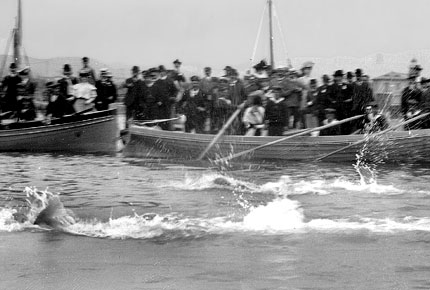 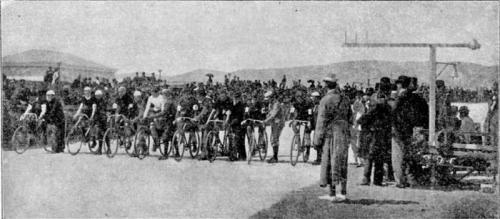 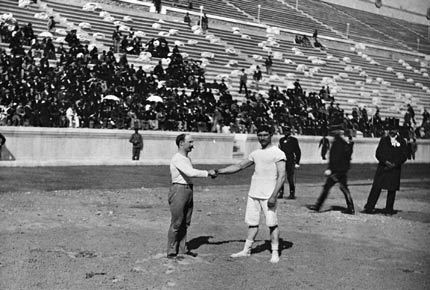 Тяжелая   атлетика
Спортивная  гимнастика
плавание
фехтование
велоспорт
борьба
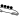 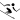 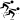 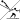 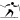 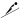 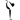 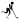 СССР впервые на зимних олимпийских играхИталия  1956 год
Подготовка к олимпиаде в Сочи
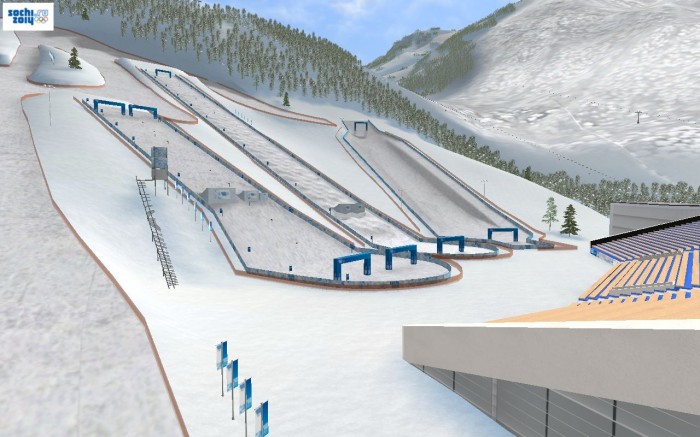 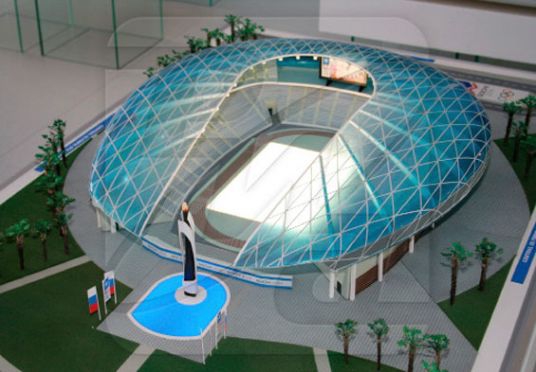 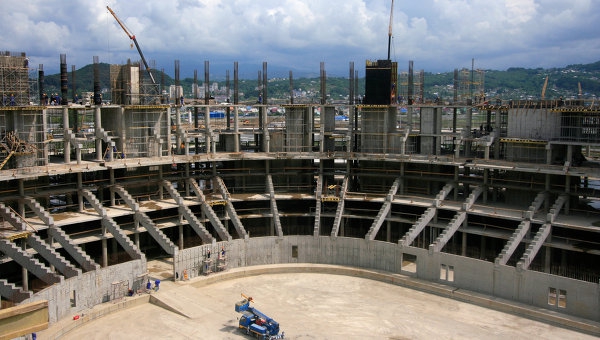 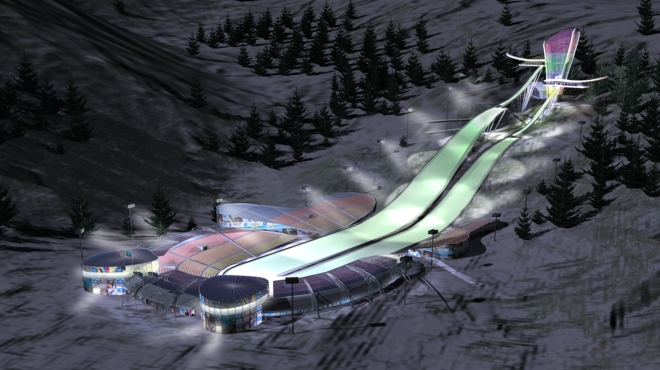 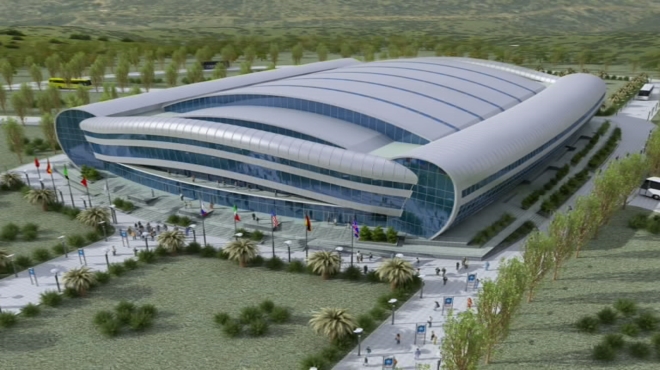 Подготовка спортсменов к олимпиаде
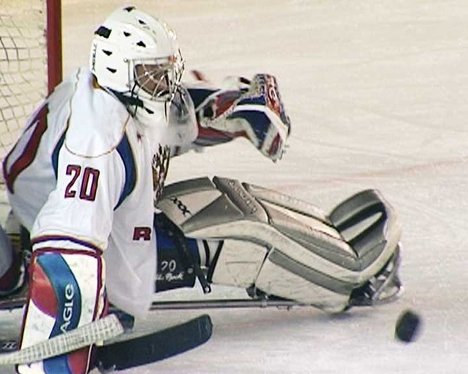 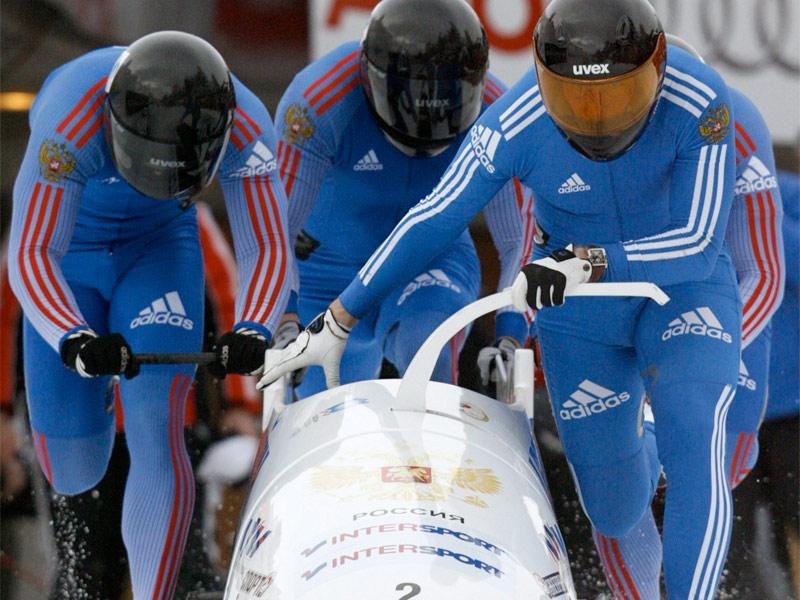 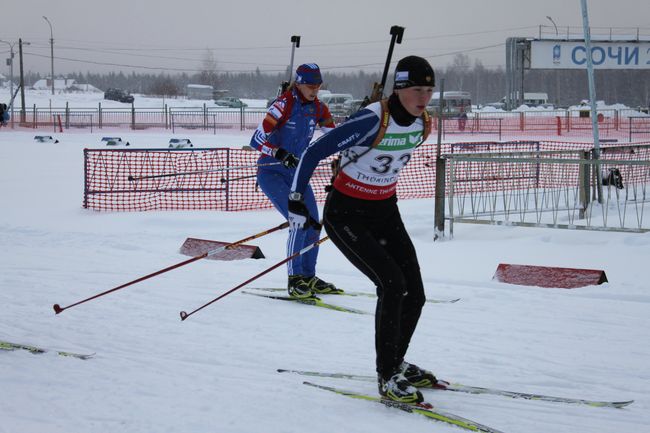 Источники:
www.sochionline2014.ru
www.olimp-history.ru
www.wikipedia.ru
www.vmireinteresnogo.com/article/history-of-the-olympic-games 
www.olasport.ru
www.olimpiady.ru
www.mallex.info
www.stroyka-info.tk